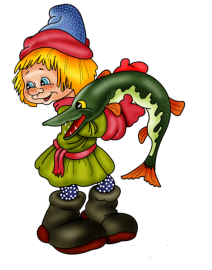 Инновационная площадка                ТЕМА: «Ларец народной мудрости-устное народное творчество как средство развития речи детей дошкольного возраста в условиях реализации ФГОС ДО».                    Руководитель: Волохина Марина Андреевна, воспитатель           МКОУ Новокулындинская СОШ (дошкольная группа)
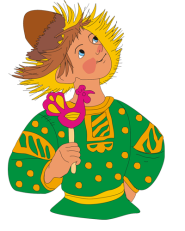 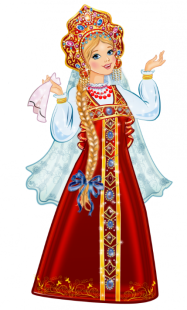 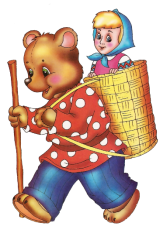 «Дети должны жить в мире красоты, игры, сказки, 
музыки, рисунка,  фантазии и творчества.»
В.А. Сухомлинский
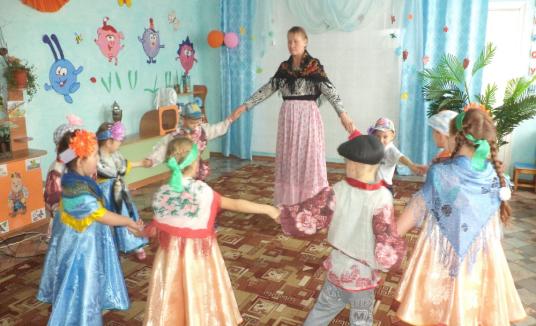 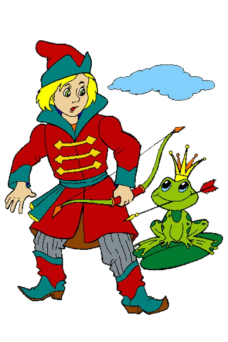 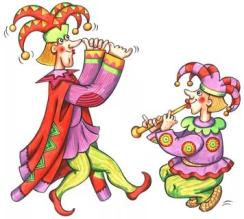 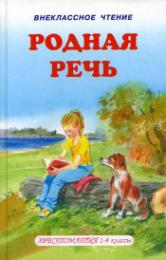 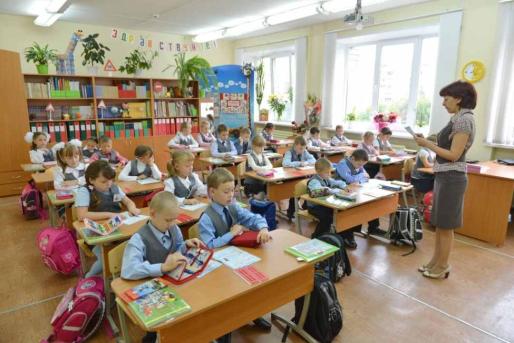 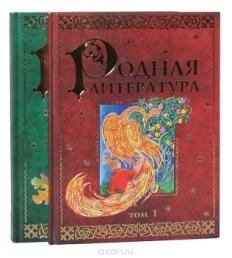 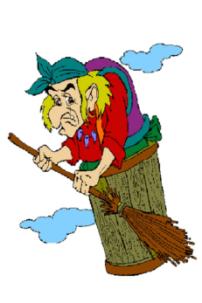 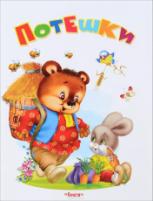 Важнейшим источником развития выразительности детской речи являются произведения устного народного творчества.
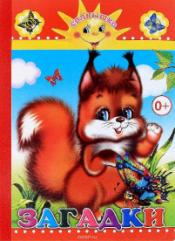 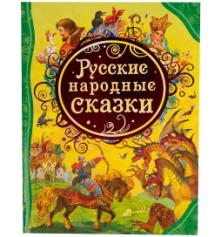 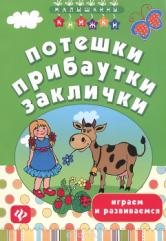 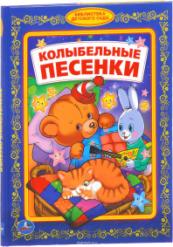 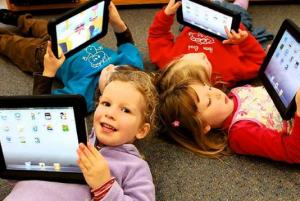 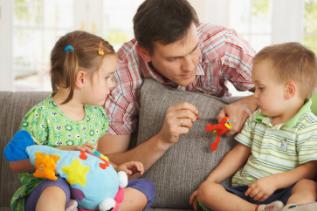 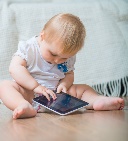 Актуальность
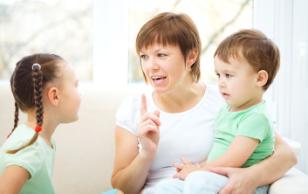 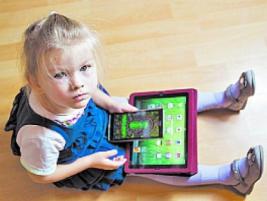 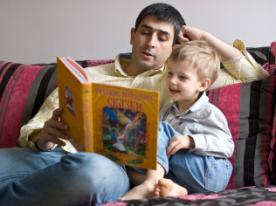 ЦЕЛЬ:
Повышение уровня речевого развития детей дошкольного возраста средствами фольклора через сотворчество родителей и ОУ.
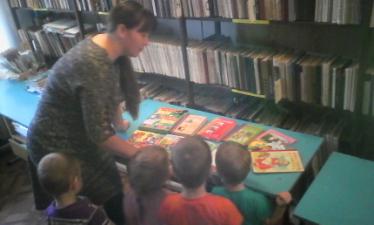 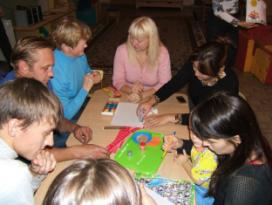 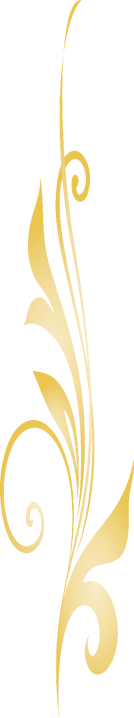 ЗАДАЧИ:
1. Показать красоту русского языка через устное народное творчество, сформировать у детей интерес к детскому фольклору, обогатить словарный запас детей.
2.Создавать условия, способствующие развитию активной речи. Развивать родную речь с использованием малых форм фольклора не только в непосредственной образовательной деятельности, но и в других режимных моментах.
3.Совершенствовать предметно – развивающую среду, способствующую развитию интереса к устному народному творчеству.
4.Обеспечить преемственность в речевом развитии детей дошкольного  и младшего школьного возраста.
5.Вовлечь родителей в единое пространство «Семья – ОУ». Приобщать родителей к активному совместному участию  в  подготовке и проведению традиционных народных праздников. 
6.Расширить знания родителей по использованию фольклорных произведений в развитии речи.
ЗАДАЧИ ДЛЯ ДЕТЕЙ:
развивать речевые способности детей дошкольного возраста;
расширять словарный запас;
формировать связную речь;
расширять представления детей о разных формах фольклора (потешки, пестушки, приговорки, заклички, колыбельные песни, скороговорки, сказки, считалки, пословицы);
обеспечить формирование открытости, доброжелательности, коммуникативности;
доставить детям радость и обогатить новыми эмоциональными впечатлениями.
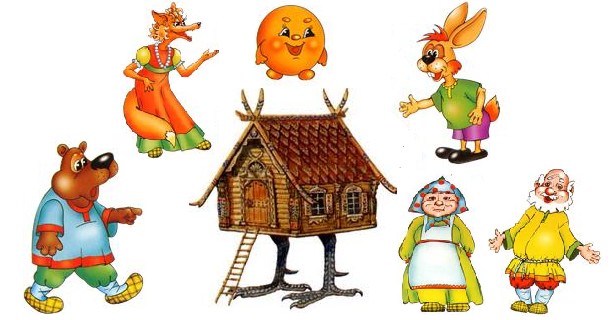 ЗАДАЧИ ДЛЯ РОДИТЕЛЕЙ:
способствовать     заинтересованности   родителей   воспитанников в развитии речи средствами устного народного  творчества;
создать условия для привлечения родителей к сотворчеству.
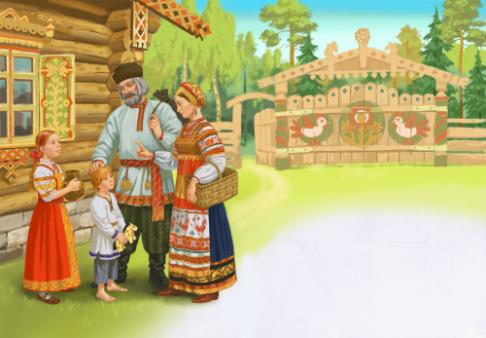 ЗАДАЧИ ДЛЯ ПЕДАГОГОВ:
создать единое педагогическое пространство для обмена опытом и повышения профессиональной компетенции и мастерства педагогов ДО и НОО по развитию речи детей;
формировать готовность детей к восприятию фольклорных форм на основе организации предметно–развивающей среды;
знакомить с жанрами фольклора, формировать его смысловое и художественное восприятие;
формировать навыки инсценировки, развития мимики, пластики, выразительности движений.
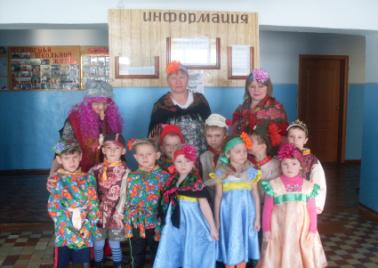 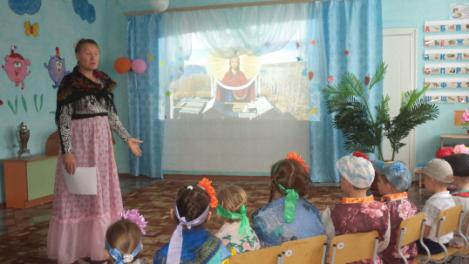 Практический 
     май 2019г.-
    май 2021г
Организационный
сентябрь 2018г. – апрель 2019 г.
Этапы реализации:
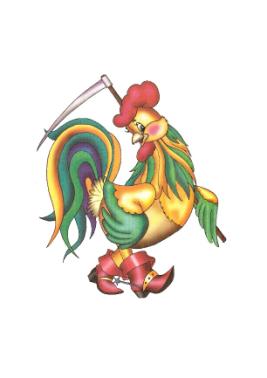 Итоговый
июнь2021г.- 
октябрь 2021г.
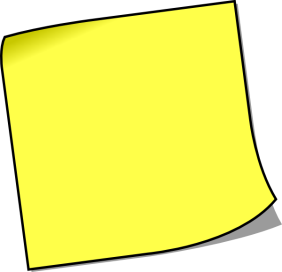 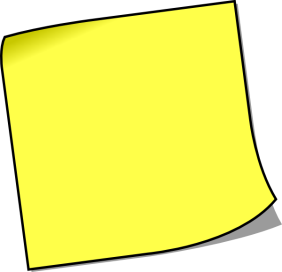 Воспитание звуковой культуры речи: 
развитие восприятия звуков родной речи и произношения
Формирование грамматического строя:
словообразование, построение связных предложений, словосочетаний
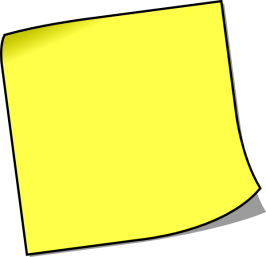 Развитие активного словаря:
освоение значений слов
 и их уместное
 употребление
 в соответствии 
с контекстом
 высказывания
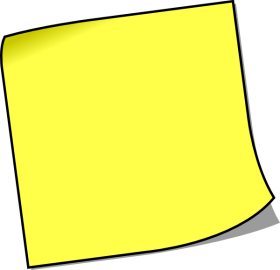 Развитие связной речи:
диалогическая (разговорная) речь,
монолог(рассказывание)
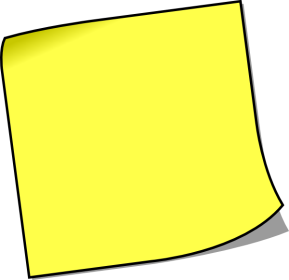 Формирование элементарного 
осознания явлений 
языка и речи:
 различие звука и слова, нахождение места звука в слове
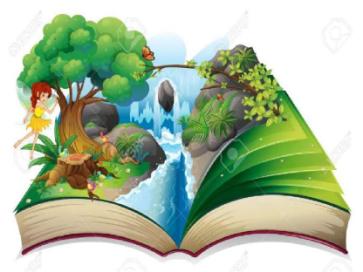 Работу по развитию речи посредством устного народного творчества строим на следующих основных принципах:
во-первых, на тщательном, обусловленном возрастными возможностями детей, отборе материала;
во-вторых, интеграции работы с различными направлениями воспитательной работы и видами деятельности детей (развитие речи, ознакомление с природой, различные игры и другие);
в-третьих, активного включения в работу площадки всех участников;
в-четвертых, максимального использования развивающего потенциала устного народного творчества в создании речевой среды.
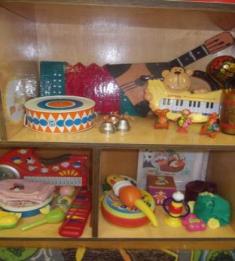 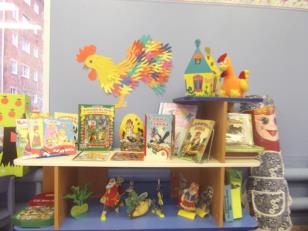 Оформление наглядного материала по вопросам  развития речи детей
Семейный круглый стол
День открытых дверей
Создание видеотеки по работе ОУ
Выставки
Формы работы с
родителями
Конкурсы
Анкетирование родителей
Консультации, семинары-практикумы для родителей
Индивидуальные
консультации
Оформление фотоальбомов
Родительские собрания
Проведение музыкальных, 
спортивных,
интеллектуальных праздников, досугов, утренников с участием родителей
Приобщение родителей к совместной деятельности
Совместная организация предметно-пространственной среды
НОД по развитию речи дошкольников средствами различных форм фольклора;
Конкурсы
Народные
игры
Выставки
Формы работы с детьми
Фотоальбомы
Чтение
 художественной
 литературы
Беседы с
 дошкольниками
Экскурсии в
 библиотеку
 и краеведческий 
музей
Драматизация
Обогащение 
предметно-развивающей
 среды в группе.
Использование фольклора в 
режимных моментах
Праздники и 
развлечения
Интерактивные 
занятия
Творческая, 
игровая,
продуктивная
деятельность
Познавательные
беседы
Педагогическая деятельность
Праздники
Предпраздничные
посиделки
Оформление групповых выставок
Экскурсия в библиотеку
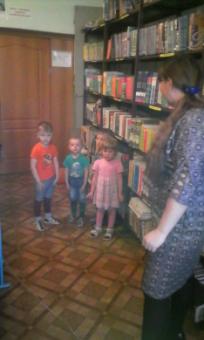 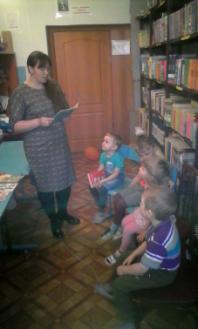 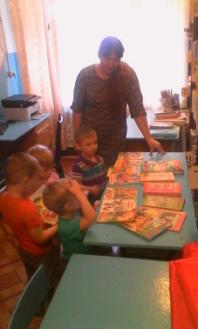 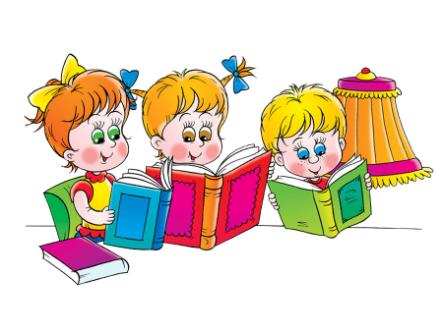 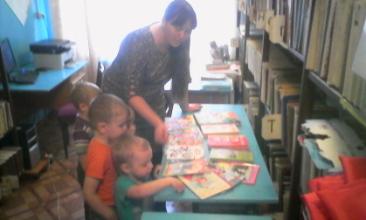 Колыбельные песни
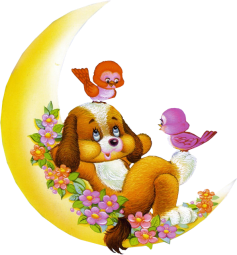 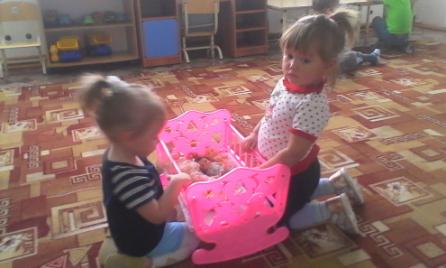 «Баю –бай…»
«Люли – люли -люленьки…»
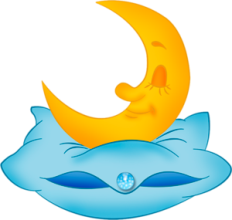 Праздник «Покров»
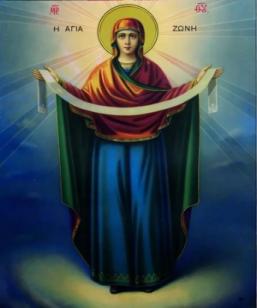 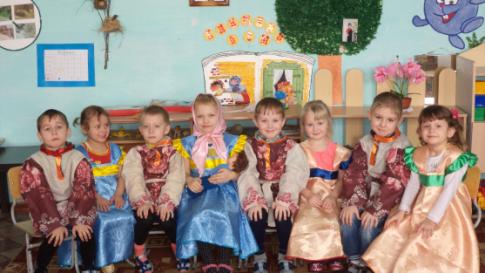 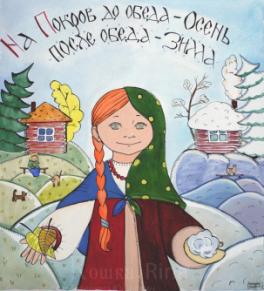 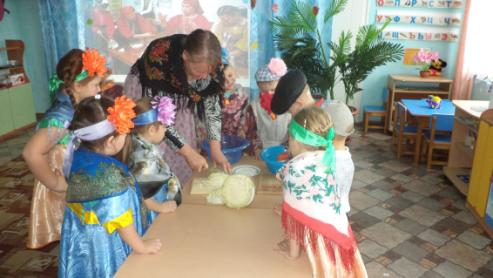 Наши любимые сказки
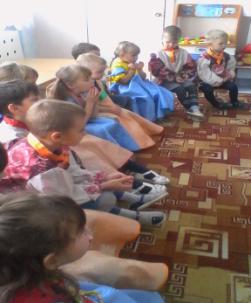 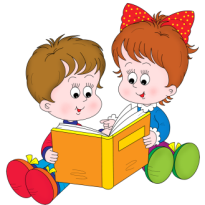 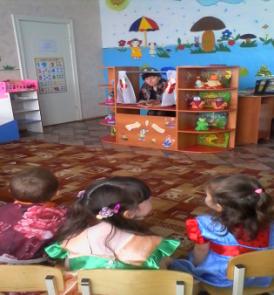 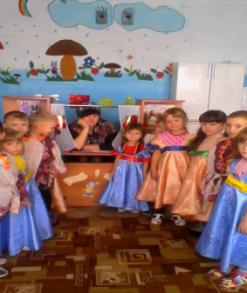 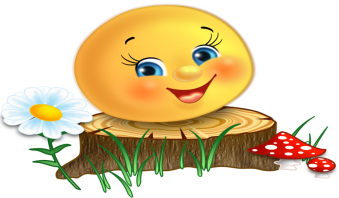 Хороводные игры
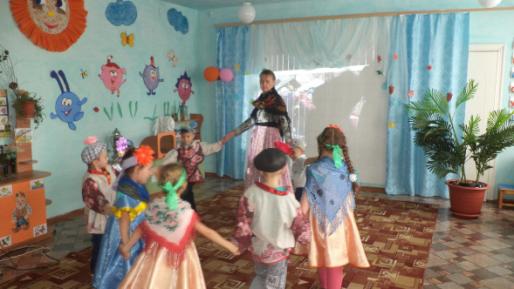 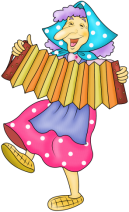 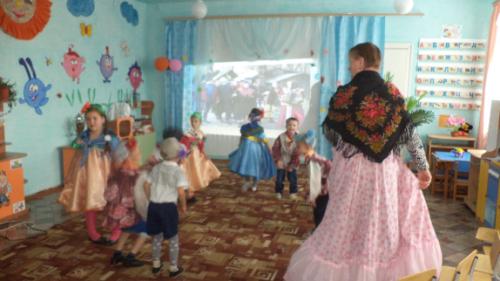 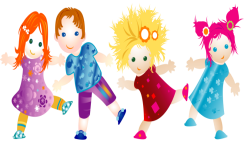 Потешки в режимных моментах
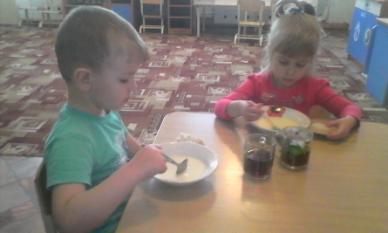 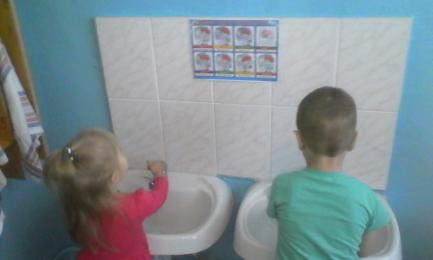 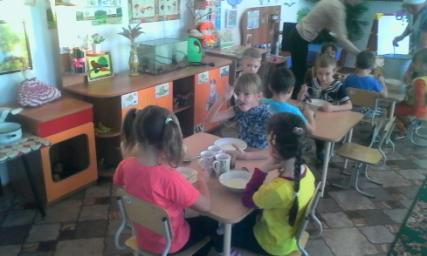 Пластилинография «Веселые матрешки»
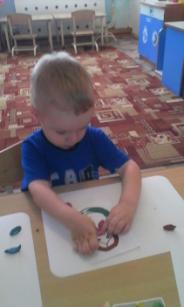 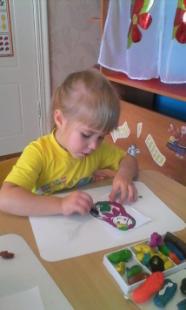 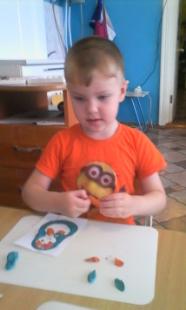 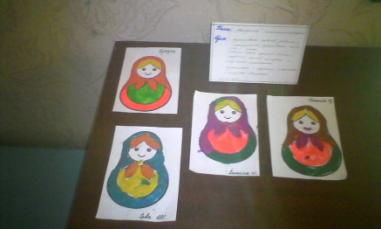 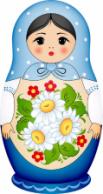 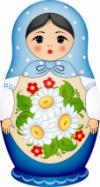 Взаимодействие с семьями воспитанников
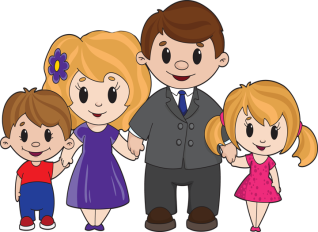 Консультации






Папка - передвижка
Выставка детско- родительских работ
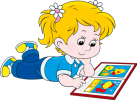 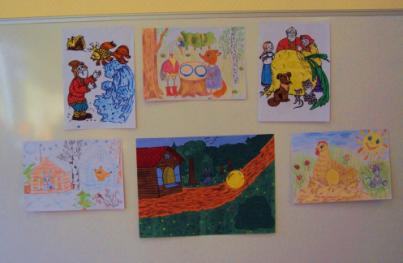 «Дети и загадки»
«Наши сказки»
«Отгадай кто, где живет»
Ожидаемые результаты
Дети: 
обогащение речи детей за счет образных выражений, активизация словаря ребенка, совершенствование навыков диалогической речи, её грамматический строй, развивается эмоциональная выразительность речи;
формирования положительного эмоционального отношения к детскому фольклору, формирование устойчивого интереса к народному творчеству.
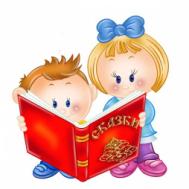 Педагоги:
Развитие образовательных, профес- сиональных, теоретических и практических знаний в области развития речи у дошкольников средствами устного народного творчества;
повышение компетенции педагогов для успешной реализации практического опыта, умения и знаний при решении задач профессионального рода деятельности.
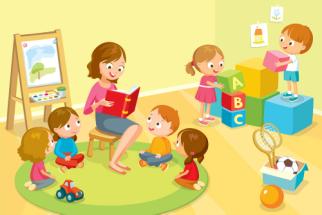 Родители:
внедрение форм и способов взаимодействия с семьей с	целью повышения компетентности родителей	в области речевого развития дошкольников (вовлечение семьи в единое образовательное пространство «Семья–ОУ»); 
поощрение использования фольклора в играх детей дома;
понимание необходимости использования фольклора в развитии речи детей.
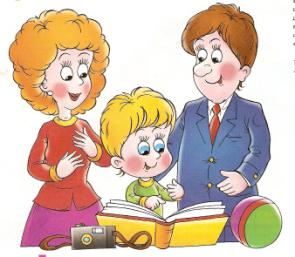 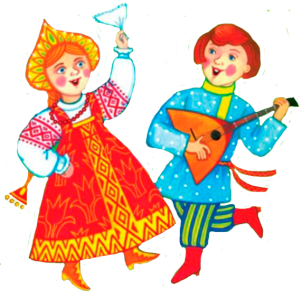 Спасибо за внимание!
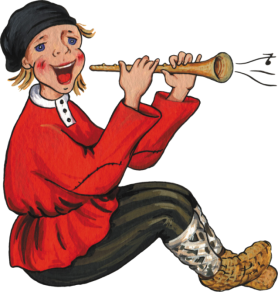